How Ministries Might Respond to Critical Race Theory
Andrew Sears, PresidentCity Vision UniversityCitygate 2021 Conference
[Speaker Notes: Let me start by asking a question: 
How many of you live or work it neighborhoods where the stereotype in your city is that they are dangerous?
Are the neighborhoods as dangerous as the stereotype?
How many of you have been robbed or significantly hurt in those neighborhoods?
Why not?
Why are you willing to live or work in neighborhoods that many think are dangerous?]
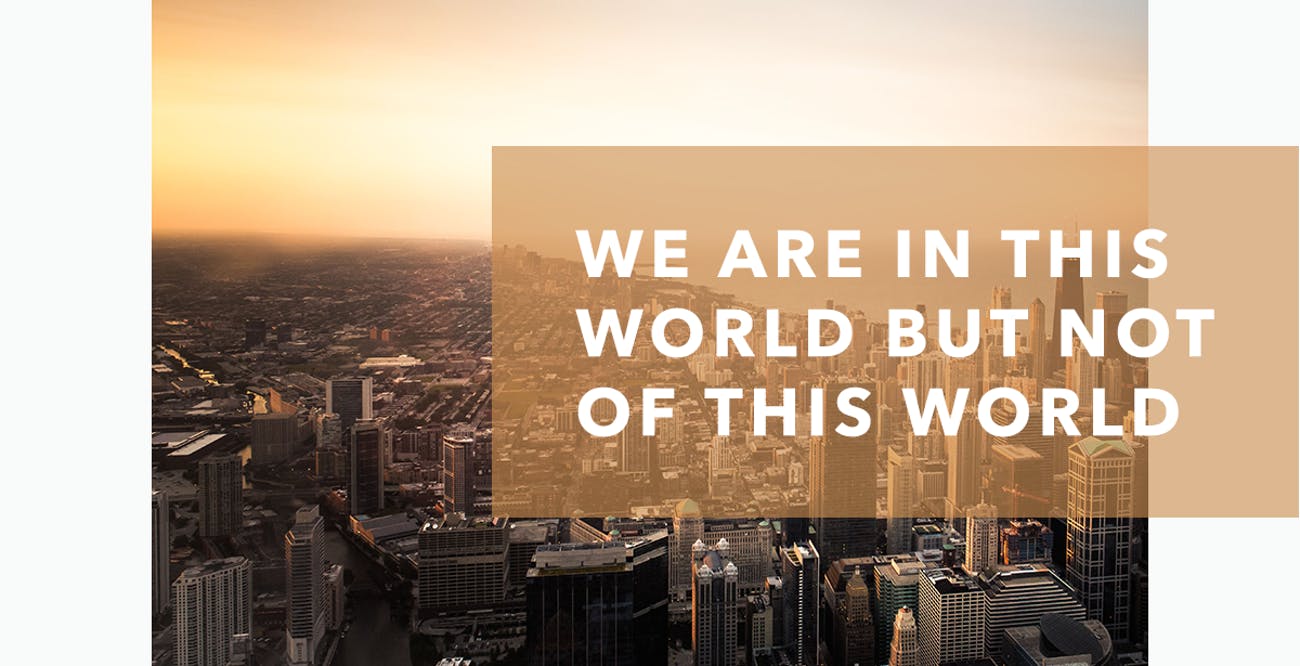 Image Source: https://www.josephprince.com/meditate-devo/we-are-in-this-world-but-not-of-this-world
[Speaker Notes: What would you do if God called you to work at Harvard? A place that where the stereotype is that it is intellectually and culturally dangerous? 
Why is that different?
My point is that as Christians we are often willing to risk our lives in what many consider dangerous neighborhoods, but we avoid what many consider intellectually dangerous neighborhoods
One of the most intellectually dangerous neighborhoods to live in is being a Bible believing Christian discussing critical race theory
The solution isn’t to avoid it, but to learn to be street savvy in terms of ideas.]
Navigating At-Risk Neighborhoods: Don’t Walk this Path at Night
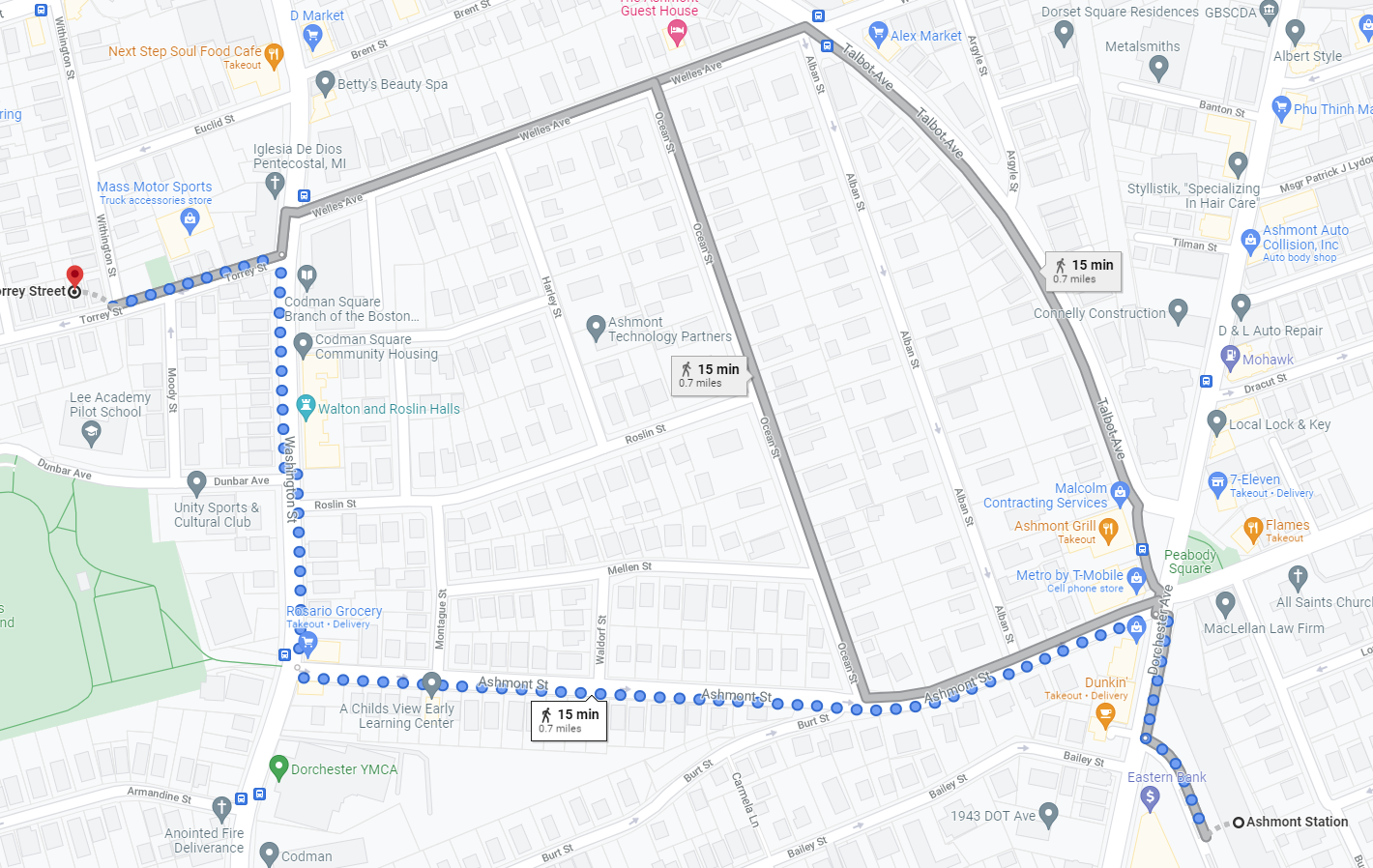 Navigating At-Risk Neighborhoods: Walk this Path
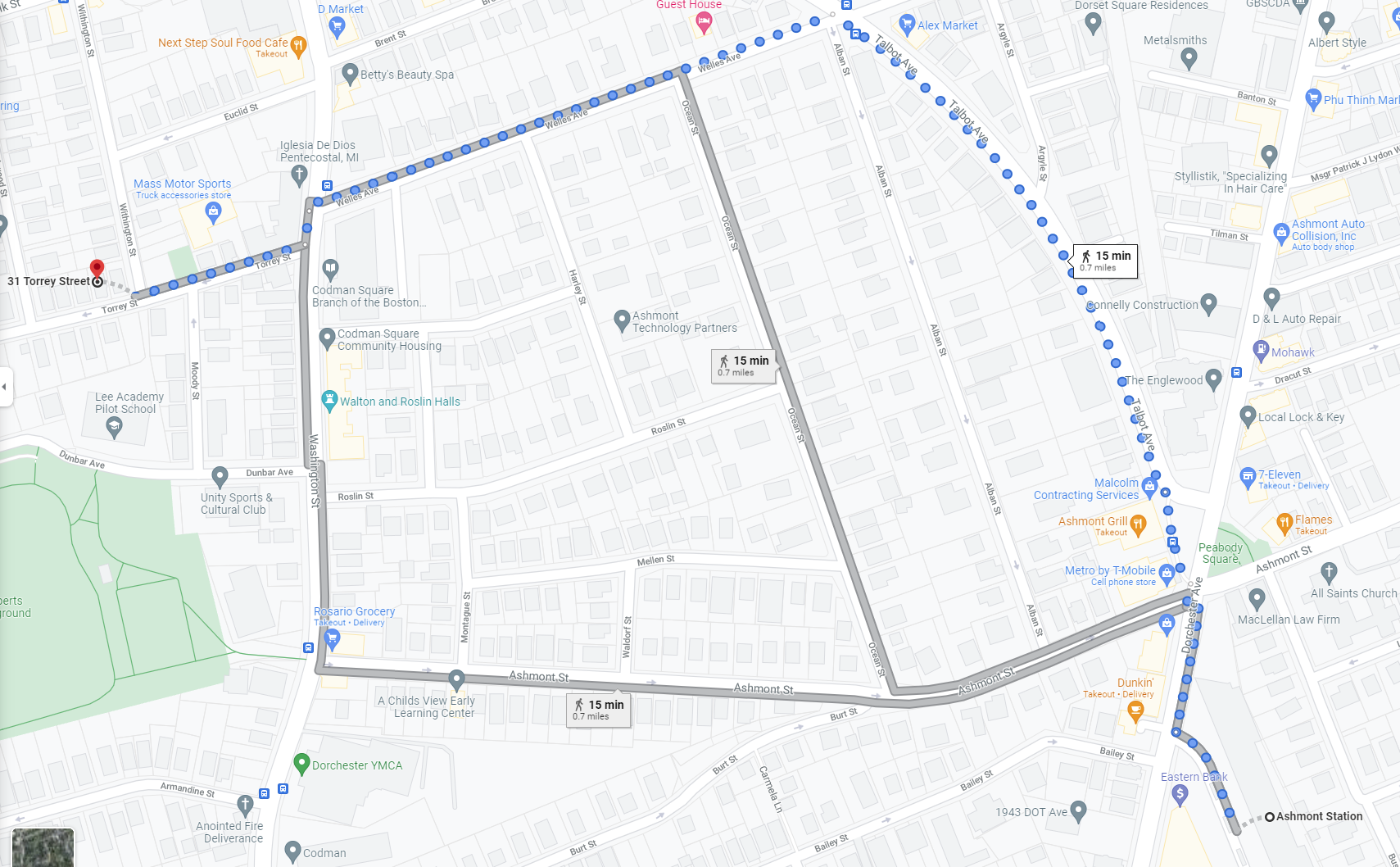 [Speaker Notes: Many people might think that it is dangerous to have conversations around race. It might be even more dangerous to navigate through controversial topics like Critical Race Theory. The goal of this talk is to help you develop a map to on how to navigate these issues.]
Why I Wanted to Give this Talk
[Speaker Notes: My Spiritual Heritage is that I have two parents: 
Grew up attending white evangelical churches and schools and Black churches.
Grew up in racially mixed neighborhood
My first experience serving in ministry was at City Union Mission in Kansas City. 
My spiritual formation in ministry came partly through mentorship of rescue missions and partly from CCDA and the black church
For most of our history about 2/3rds of our staff and board have been Black and Latino. Seasons where I was the only white person. That just felt normal to me.
The past few years, I feel like have two divorced parents that won’t talk to each other
I remember the good days when John Perkins was a keynote speaker at Promise Keepers events and racial reconciliation was “cool”.
Now you say the words “racial reconciliation” and far right accuses you of imposing critical race theory on them, the far left say it’s a term that’s too slanted toward white people
To help address this, one of our top strengths at City Vision has been in helping others grow in their own cultural intelligence.]
Navigating Critical Race Theory: Big Picture and Origins
Social Sciences
Sociology
Psychology
Critical Theory
Clinical Psychology & Counseling
CriticalRaceTheory
[Speaker Notes: Critical Theory largely originated in Germany academic circles initially as a critique of Hitler’s Nazism. 
CRT largely emerged in US academic circles in the 1980’s as “a collection of critical stances against the existing legal order from a race-based point of view”]
How Did “Critical Race Theory” become a Major Issue
State Battles over
CRT in Education
Google Searches on Critical Race Theory
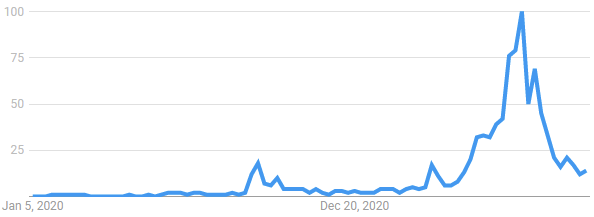 Trump Releases
White House 
Memo on CRT
[Speaker Notes: Was around since the 1980s, and similar theories with different names since the 1960’s, but was not a major issue
September 2020, Trump
Before that, the Manhatten Institute funded an initiative to focus on rebranding all “cultural insanities” under CRT]
Critical Race Theory: The Big Picture
Critical Race Theory (CRT) is one of hundreds of frameworks for understanding race (popular in secular academic circles)
The controversy around CRT is driven by polarization from social media and politics
Framing the race discussion primary through controversy around CRT largely shuts down the race discussion
Most Christian criticisms and controversies around CRT largely apply to other social sciences - i.e., debate over counseling/psychology
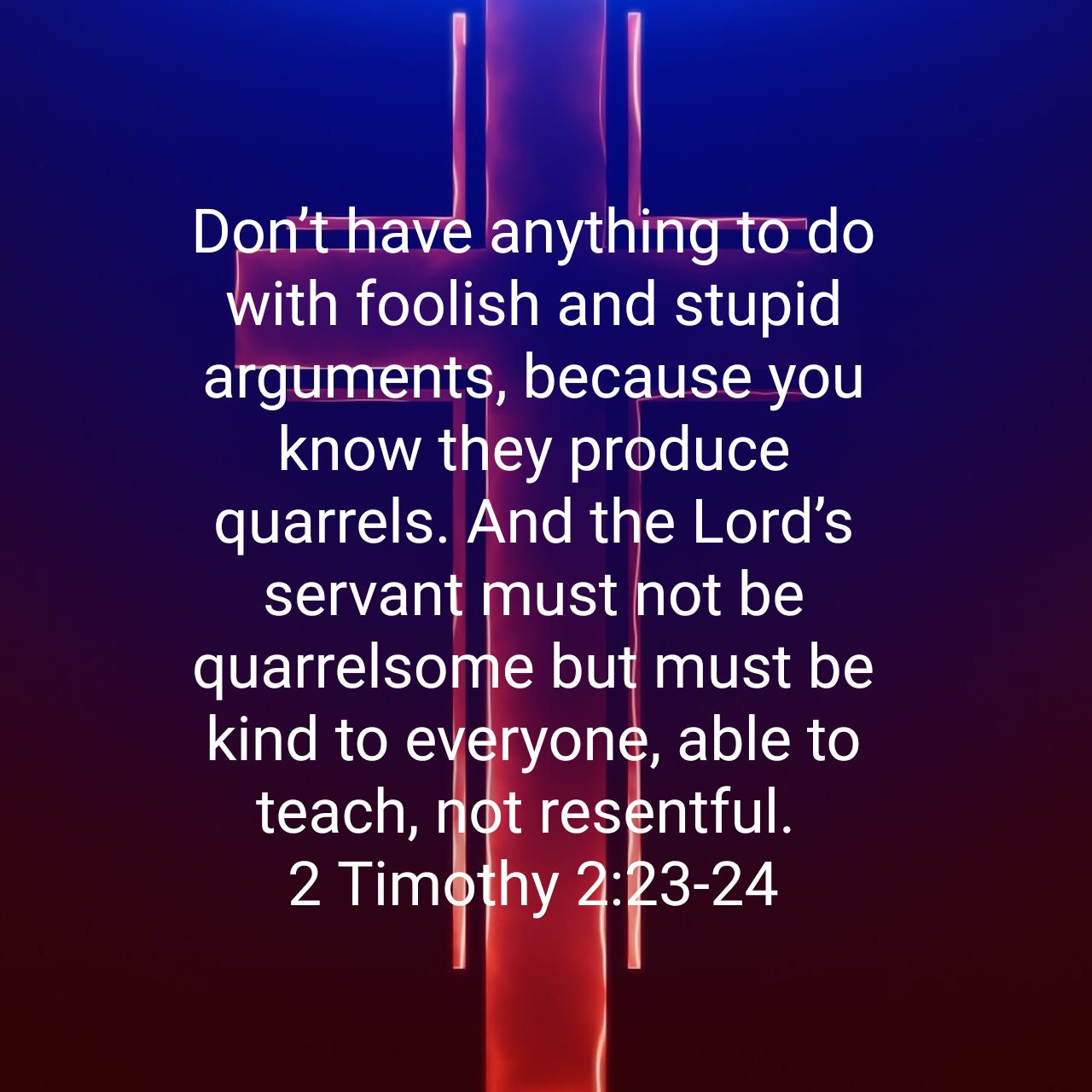 Five Approaches to Counseling & Christianity
ChurchScattered(in the world)
ChurchGathered
(not of the world)
Primarily Christian 
Counselors in 
Christian organizations
that take Insurance
Primary Christian 
Counselors in
Secular Organizations
Primarily ChristianCounselors 
in Churches
Dualism Heresy: Secular-Sacred Divide
Secular
Counseling/Psychology/Sociology
Science
The other 6 days
Sacred
Personal beliefs
Church/religion
Sunday
“The sacred-secular dualism is the worst heresy of the Christian church worldwide” – R. Paul Stevens

The whole world is sacred and under God. Ephesians 4:6, Isaiah 6:3, Psalm 139:8
[Speaker Notes: “[There is] one God and Father of all, who is over all and through all and in all.” (Ephesians 4:6)
“And one called to another and said: ‘Holy, holy, holy is the Lord of hosts; the whole earth is full of his glory!’” (Isaiah 6:3)
“If I ascend to heaven, you are there! If I make my bed in Sheol, you are there!” (Psalm 139:8)]
Translating Social Sciences Through a Christian Worldview
Secular Social Sciences
ChurchScattered(sent into the world)
ChurchGathered
(not of the world)
Christian Community Development
Christian Identity + Cultural Identity
Cross-Cultural Ministry
Inadequate Translations
Social Gospel
Christians with Secular Worldview in their field
Any Identity > Christian identity
Political Science
History
Economics
Sociology
Critical Race Theory
Anthropology
Ethnic & Gender Studies
Social Identity Development
[Speaker Notes: Should we have Christians in Hollywood? In academia?]
Part 1 Summary
Political leaders of both parties are trying to manipulate you and your constituents to be a part of their political agenda
Need to stay focused on your mission and Scripture

We need to grow in cultural intelligence, and one source for learning is the secular social sciences translated into a Christian worldview

Translating learning from secular social sciences into a Christian worldview is like learning to be “street savvy” while living in a “dangerous neighborhood”
[Speaker Notes: Compare emotional intelligence to cultural intelligence]
A Framework for Growing Cultural Intelligence while Retaining a Christian Worldview
Christian vs. Secular Social Science Worldview
Christian Worldview		Dominant Secular Social Science Worldview
Base Worldview		Christian Worldview		Secular Scientific Naturalism
Fundamental Problem? 	Sin				Social/Psychological Problem: i.e. Unequal Power
Solution?		Salvation 			Social/Counseling Solution (Power)
Who are we? 		In God’s Image but fallen	Thinking animals/Collection of atoms			Identity in Christ		Primary Identity is social/group identity
Where we came from?	God				Accidental Cosmic Chance
Philosophy?		Spiritual, wholistic		Materialistic, postmodern
What is truth?		Biblical+ general revelation	Entirely socially constructed
Values			Bible-based			Pretends (falsely) to be value-free
How should I live?	Love God, Love Others		Individual Pleasure Maximizing 							and/or Social Activism
Sources: The Universe Next Door, Hidden Worldviews
How Universities are Typically Organized
Q2: Physical: Nature (Science & Technology)
(it/body)
Q1 Personal: Nurture (Humanities & Personal Social Sciences) (I/mind)
Biology
Chemistry
Physics
Engineering
Medicine/Psychiatry 
Healthcare/Life Sciences
Humanities 
Western Theology
Ministry
Counseling
Psychology
Art for Self
Individual
Q4: Societal (Social Sciences)(they)
Q3: Cultural (we)
Micro
Organizational & Business Management
Microeconomics
Macro
Sociology/Social Work
Law/Political Science/Politics
Economics
History
Ecology
Ethnic/Gender/Cultural studies
Art for others
Cultural storytelling
Anthropology
Most non-Western religions/theology
Music/Worship
Collective
Internal (more subjective)
External (more objective/materialist)
How Universities are Typically Organized
Q2: Physical: Nature (Science & Technology)
(it/body)
Q1 Personal: Nurture (Humanities & Personal Social Sciences) (I/mind)
Biology
Chemistry
Physics
Engineering
Medicine/Psychiatry 
Healthcare/Life Sciences
Humanities 
Western Theology
Ministry
Counseling
Psychology
Art for Self
Individual
All Disciplines Interpreted through Lens of a Christian Worldview
Q4: Societal (Social Sciences)(they)
Q3: Cultural (we)
Micro
Organizational & Business Management
Microeconomics
Macro
Sociology/Social Work
Law/Political Science/Politics
Economics
History
Ecology
Cultural studies
Anthropology
Gender studies
Non-Western religions/theology
Music/Worship
Art for others
Collective
Internal (more subjective)
External (more objective/materialist)
What is Critical Race Theory
“A collection of activists and scholars interested in studying and transforming the relationship among race, racism, and power”- R. Delgado
Stances of CRT
Racism is pervasive in American society creating an unlevel playing field
Because racism is most often concealed, CRT is skeptical of claims of neutrality, objectivity, colorblindness and meritocracy
Subjective experience of people of color is important to understand racial inequality
Racism is part of interlocking systems of oppression understood through intersectionality
Critical race theory provides an alternative minority perspective across a variety of (largely) social science disciplines
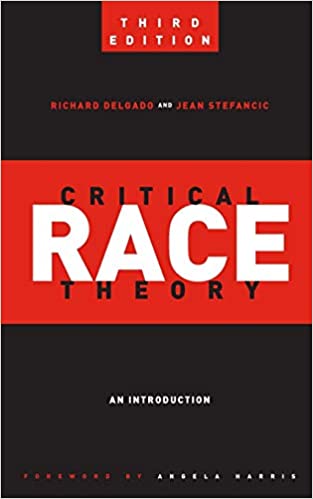 [Speaker Notes: Randy Nabors from the New City Network says “It almost feels like a philosophy of “name calling” usually associated with the word “white;” white supremacy, white privilege, white fragility, etc. All of this implies and suggests “white guilt,””]
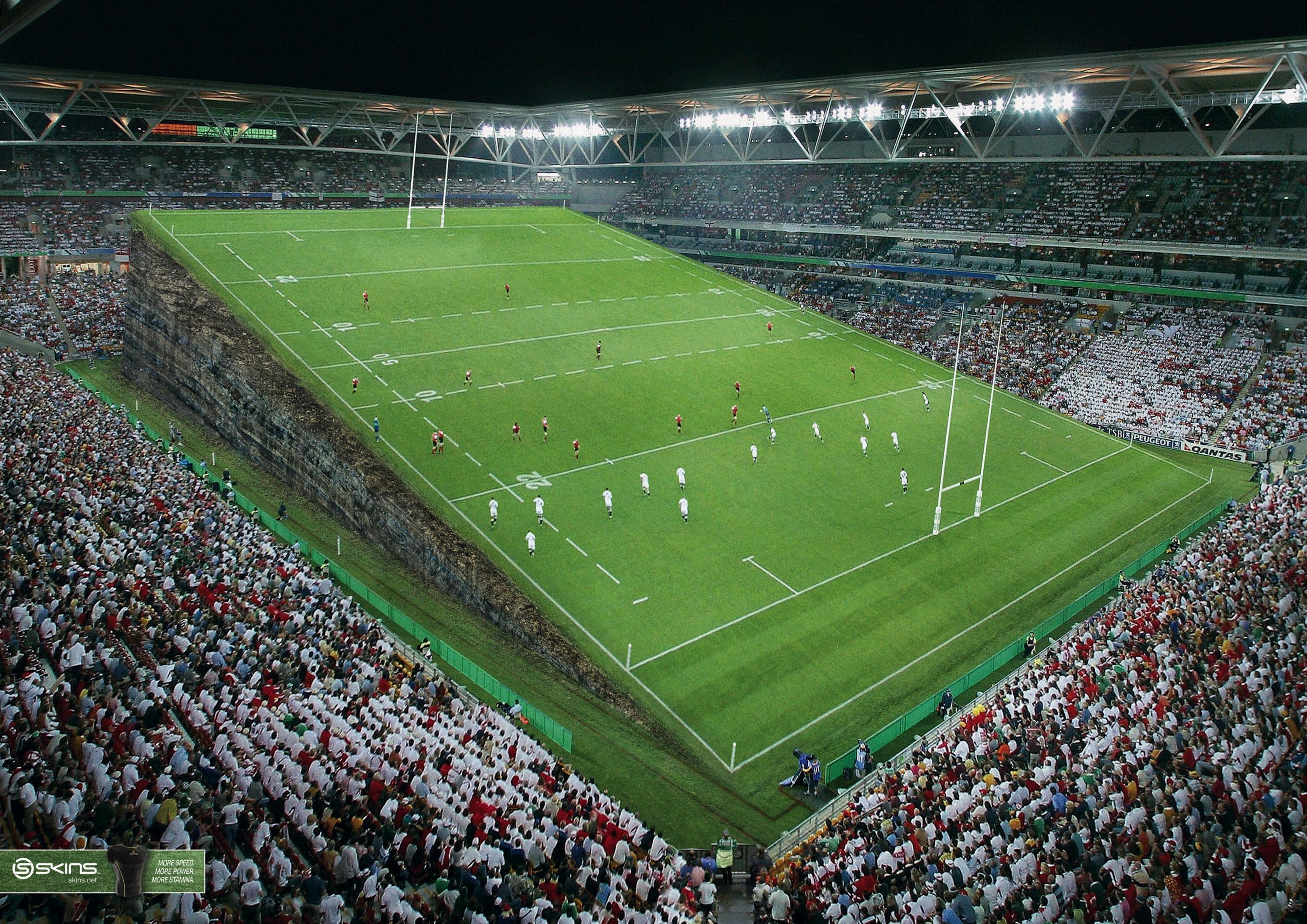 Critical Race Theory
is a secular intellectual response to a perceivedunequal playing field
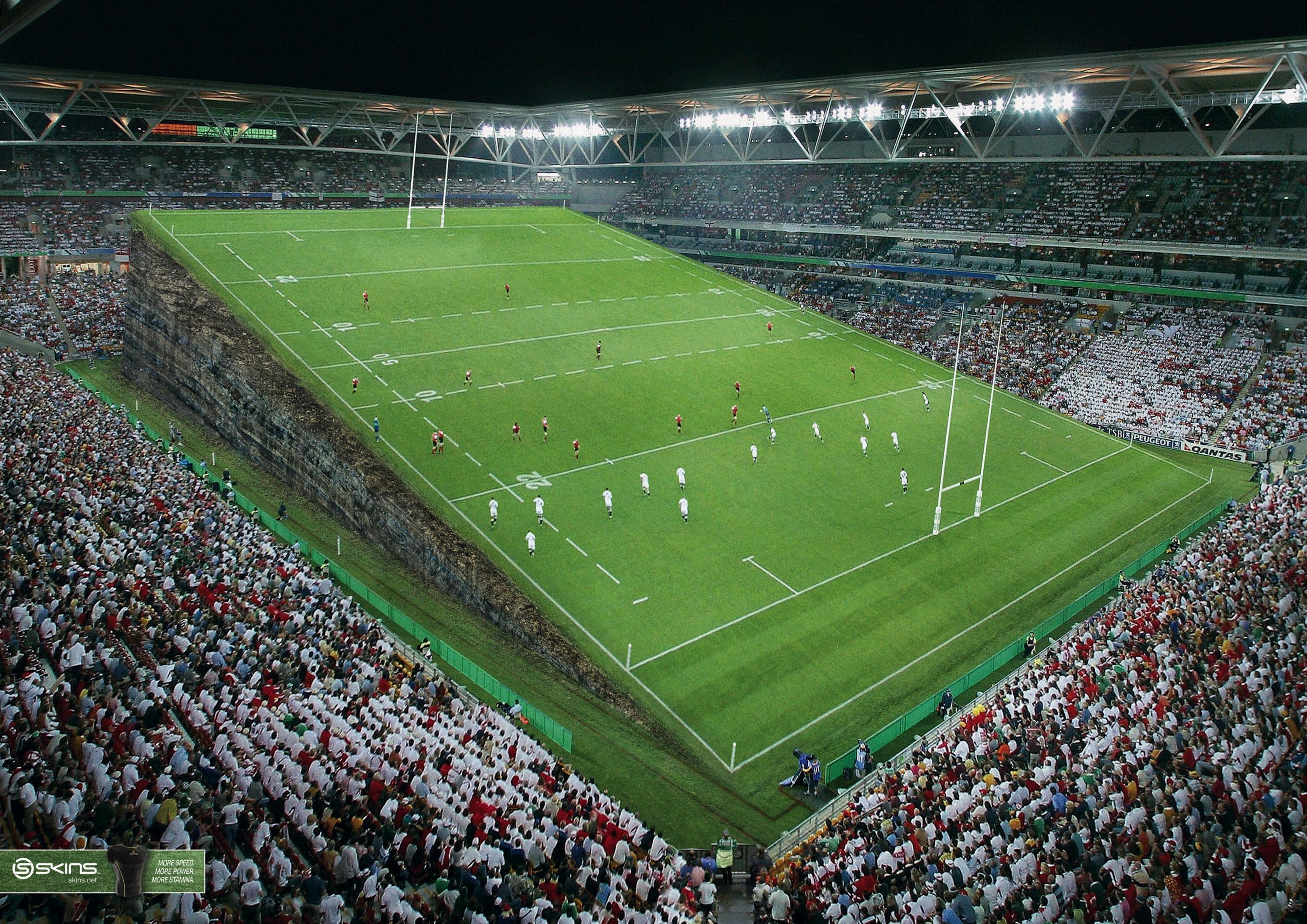 Critical Race Theory is an attempt to create a 
intellectual framework to offset the 
unequal playing field
Different Christian Perspectives on Whether Institutions Create an Uneven Playing Field
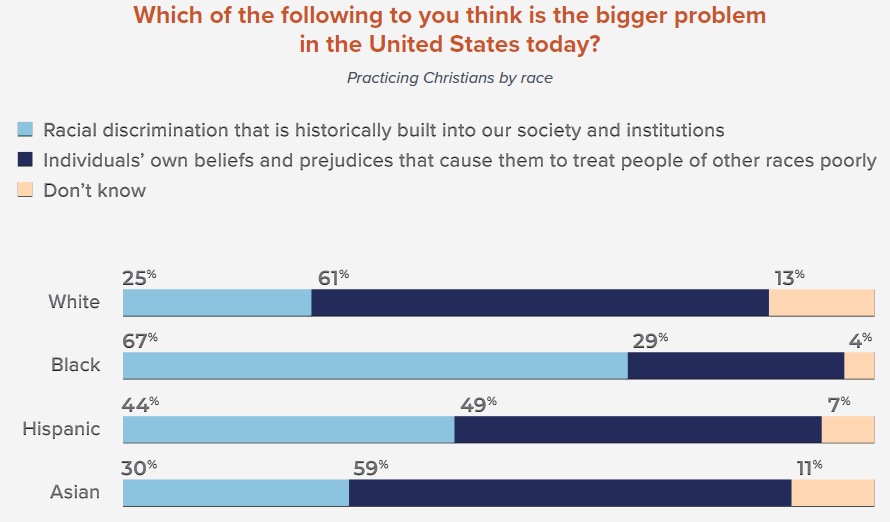 Institutional Racism Personal Racism
Gap Between White & Black Christian 
Perspectives on Institutional Racism
Barna Beyond Diversity Study, 2019
Examples of Controversial Stances Out of CRT
CRT’s most controversial stances come from a materialist, collective worldview that is pervasive in the social sciences
In general, CRT uses language and frameworks to offset an unequal playing field in larger society
Works to create a “minority culture” framework to offset what is perceived  inherently biased dominant framework
“People of color are not racist because they do not systematically benefit from racism” - Beverly Tatum
Worldview: we are primarily defined by our collective identity
“If you are white in a white supremacist society, you are racist.” - Ijeoma Oluo
Worldview: our guilt is primarily defined by our collective identity
Understanding Biblical Justice (Tim Keller)
Community: Others have a claim on my wealth, so I must give voluntarily. 
Deuteronomy 24:17-22
Equity: Everyone must be treated equally and with dignity. 
Leviticus 19:13; 24:22, Isaiah 33:15, Deuteronomy 24:14-15, Deuteronomy 24:14-15
Corporate responsibility: I am sometimes responsible for and involved in other people’s sins. 
Daniel 9, 2 Samuel 21, Joshua 7, Numbers 16, 1 Samuel 15:2, Deuteronomy 23:3-8, Exodus 20:5, Leviticus 19:15, Exodus 22:25-27; Jeremiah 22:13, James 5:4, Deuteronomy 24:14-15
Individual responsibility: I am finally responsible for all my sins, but not for all my outcomes. 
Proverbs 6:6-7; 13:23; 23:21, Exodus 22:21-27, Ezekiel 18, Deuteronomy 24:16

Advocacy: We must have special concern for the poor and the marginalized. 
Leviticus 19:15, Isaiah 1:17, Psalm 41:1, Proverbs 31:8-9, Jeremiah 22:3, Zechariah 7:9-10
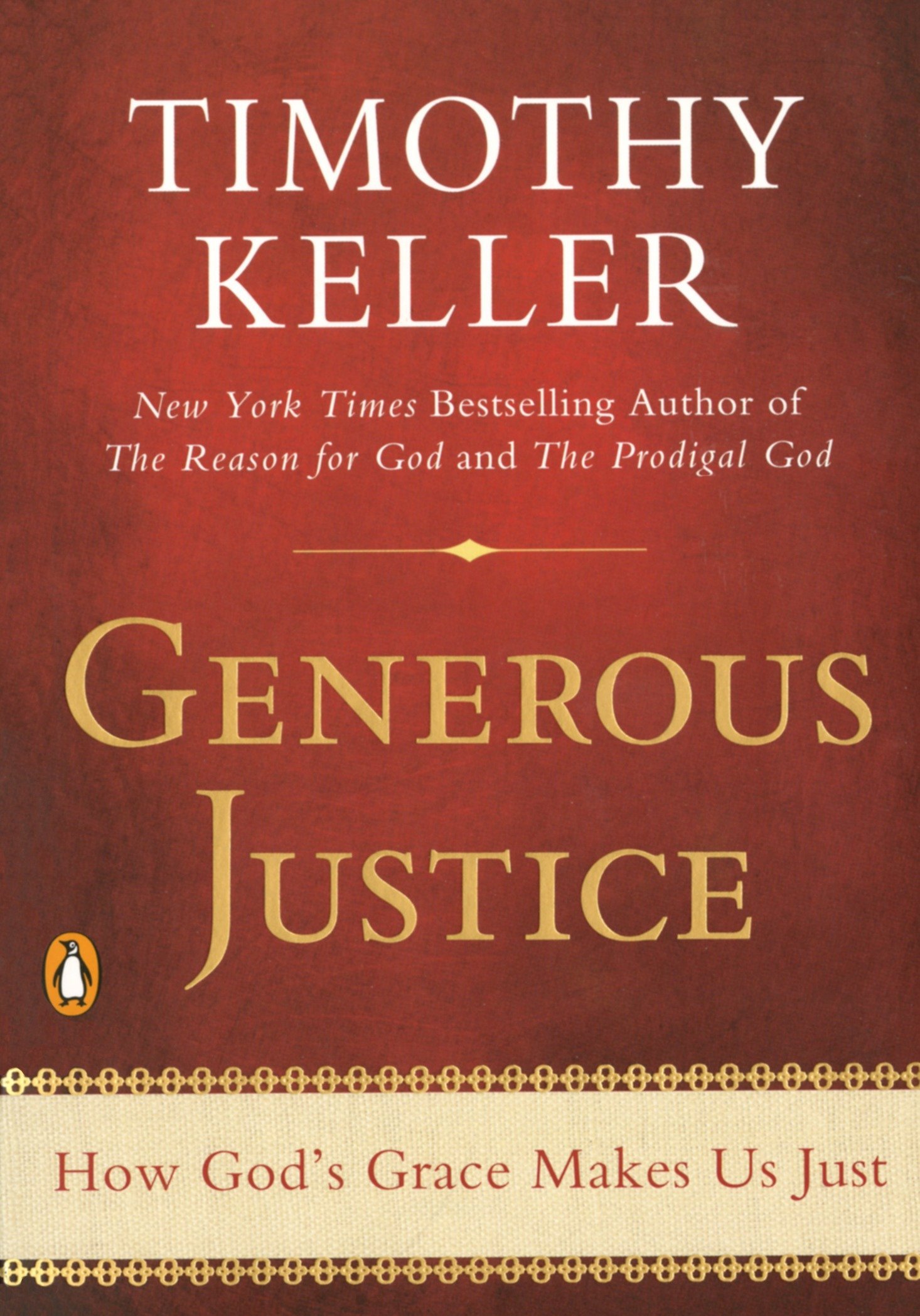 Source: Tim Keller https://quarterly.gospelinlife.com/a-biblical-critique-of-secular-justice-and-critical-theory/
Developing a Trauma Informed Understanding on Race
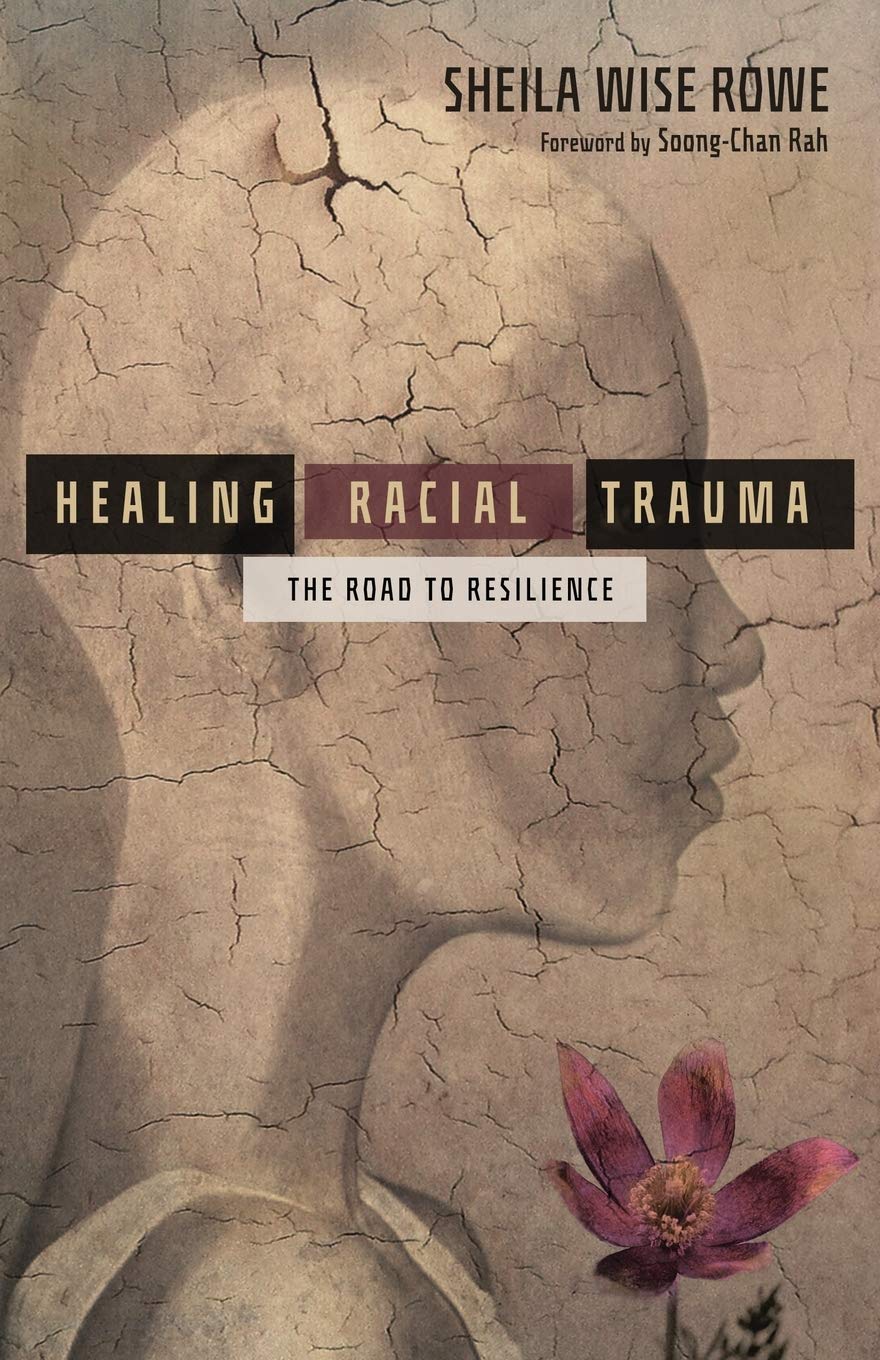 Many rescue missions have separate men’s and women’s residential recovery programs to increase safety 
Recognize significance of group trauma
Racial trauma, gender-based trauma, social class-based trauma
Much of conflict that happens is from group trauma being invalidated
A woman with trauma from men in a co-ed group where it is not safe to discuss her trauma
Someone with racial trauma in a white culture dominant group with mixed races where some group members deny the legitimacy of their trauma
A white male experiencing social class-based trauma being told it is not valid, because only racial and gender-based trauma are legitimate group trauma
A white male veteran whose trauma is discounted in a CRT framework
Group trauma is best healed in a group with people recovering from similar trauma without major risk of invalidation
How to Stay Focused on Your MissionWhile Addressing Racial Injustice
Spectrum of Christian Understanding of Race
Priority 2: As a Generational Transition, Many EvangelicalMinistries Serving the Poor Will Need to Make this Transition
Priority 1: Resist Assimilative force of non-Biblical secular worldviews
Nearly all-White
Nearly all non-White
Many Rescue Missions
Christian Community Dev’t
Intervarsity
Highly multiethnic Rescue Missions
Lausanne Statement on Holistic Mission of the Church (Billy Graham, 95% of evangelicals globally): Evangelism, relief, development and advocacy are all important with emphasis on evangelism
[Speaker Notes: Bob Jones Network
Dallas Statement on Social Justice
Renegade fear-mongers on social media
Is. 8:12-13: 12“Do not call conspiracy all that this people calls conspiracy, and do not fear what they fear, nor be in dread. 13But the Lord of hosts, him you shall honor as holy. Let him be your fear, and let him be your dread. ()
https://www.openbible.info/topics/fear_mongers
Overton_window]
US Demographic Trends
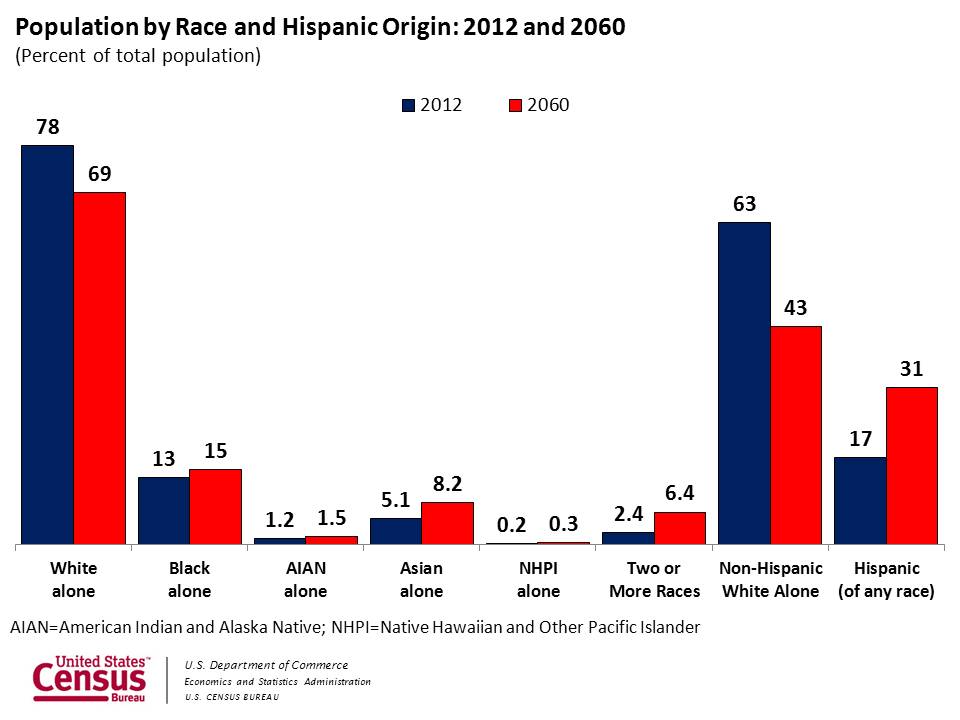 [Speaker Notes: What is changing generationally?]
Generational Trends on Social Issues and Diversity
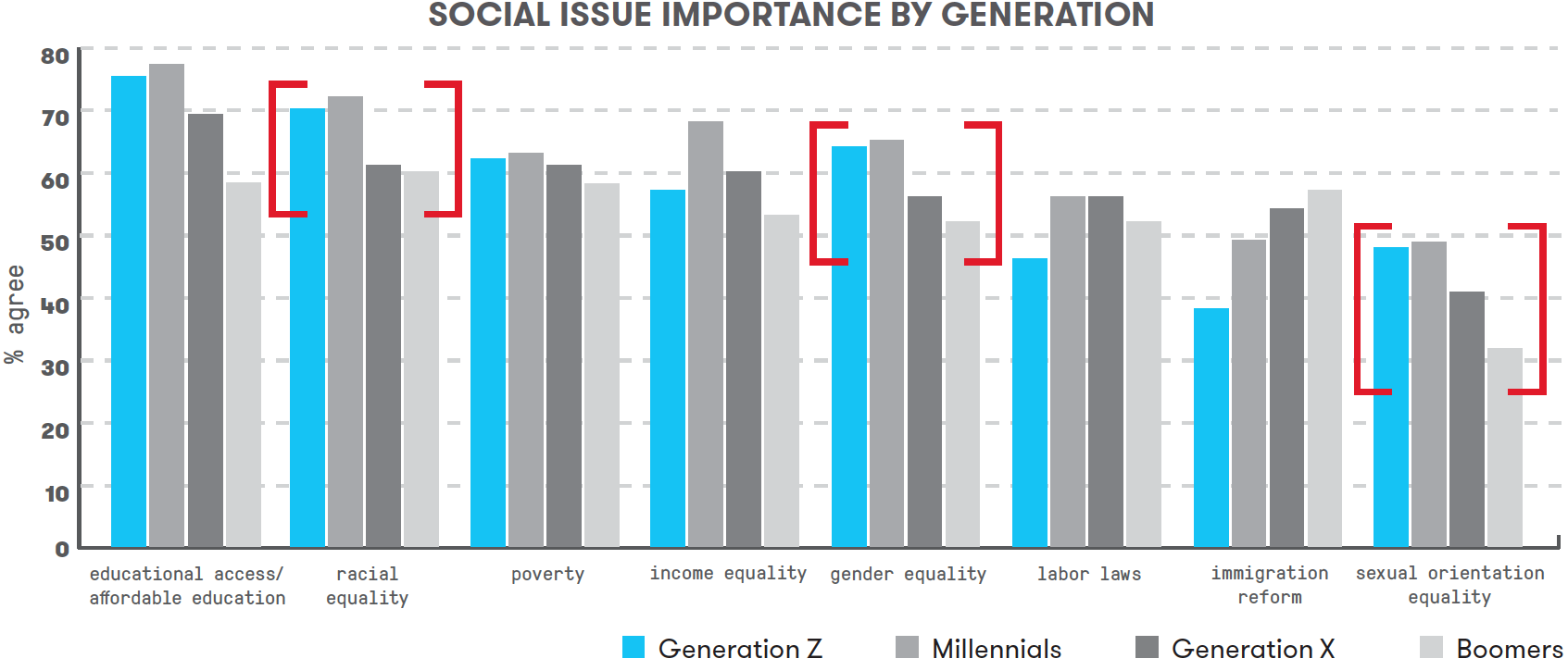 Source: https://www.marketingprofs.com/charts/2018/33740/getting-to-know-gen-z-beliefs-preferences-and-behaviors
[Speaker Notes: Probably the most significant slide of the presentation
The top three generational differences on social issues are: race, gender and sexual orientation.
For organizations that uphold the traditional Biblical view on marriage and sexuality, it will be increasingly important to improve the racial and gender diversity of leadership to appeal to Gen X, Millennials & Gen Z donors. Donations today are still primarily driven by Boomers, so the real pressure will happen when donations are driven by younger generations.]
Case Study: InterVarsity
Context
Serves largely on secular college campuses that are racially diverse and are more left-leaning

Strategic choices
Strongly promote gender equality and racial equality
Developed policies to clearly affirm traditional view on marriage and sexuality 

Implications
InterVarsity Press became global leader on evangelical racial dialog
Was banned from meeting on several leftist campuses creating social stigma and limited recruitment
Some InterVarsity chapters at leftist campuses left InterVarsity
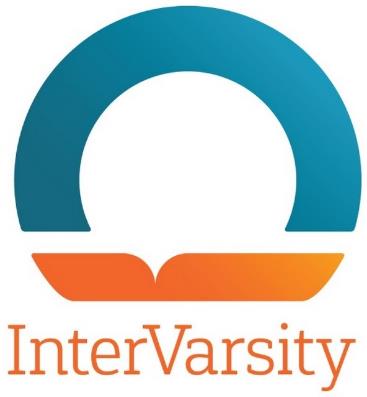 [Speaker Notes: So how to address these changes? InterVarsity serves as a good case study]
Case Study: Southern Baptists
Southern Baptists’ Seminary Presidents issue statement on CRT
Black Southern Baptist pastors push back
Southern Baptist Convention elects bridge-builder Ed Litton as President
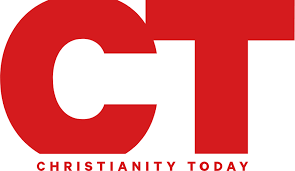 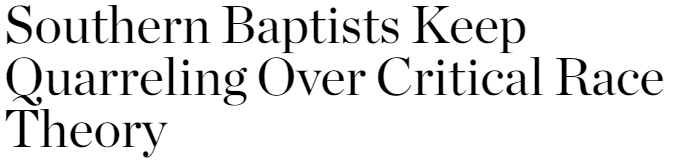 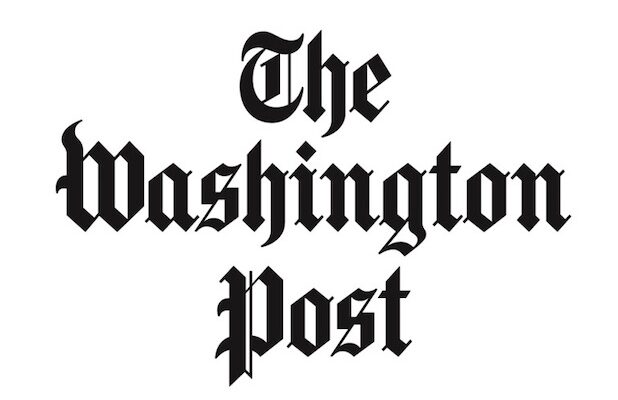 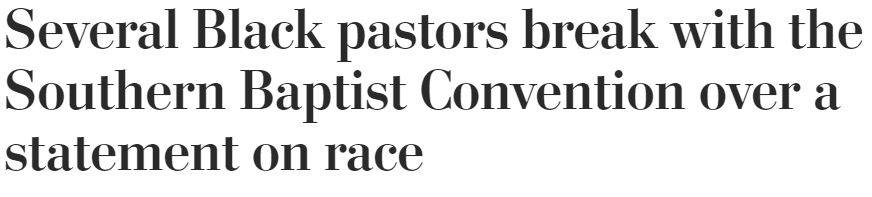 Image Source: https://www.pngegg.com/en/png-krljh
Developing a GPS to Grow in Cross-Cultural Intelligence
Growing in Cultural Intelligence
Know where you are
Know where you want to go
Have a plan for how to get there
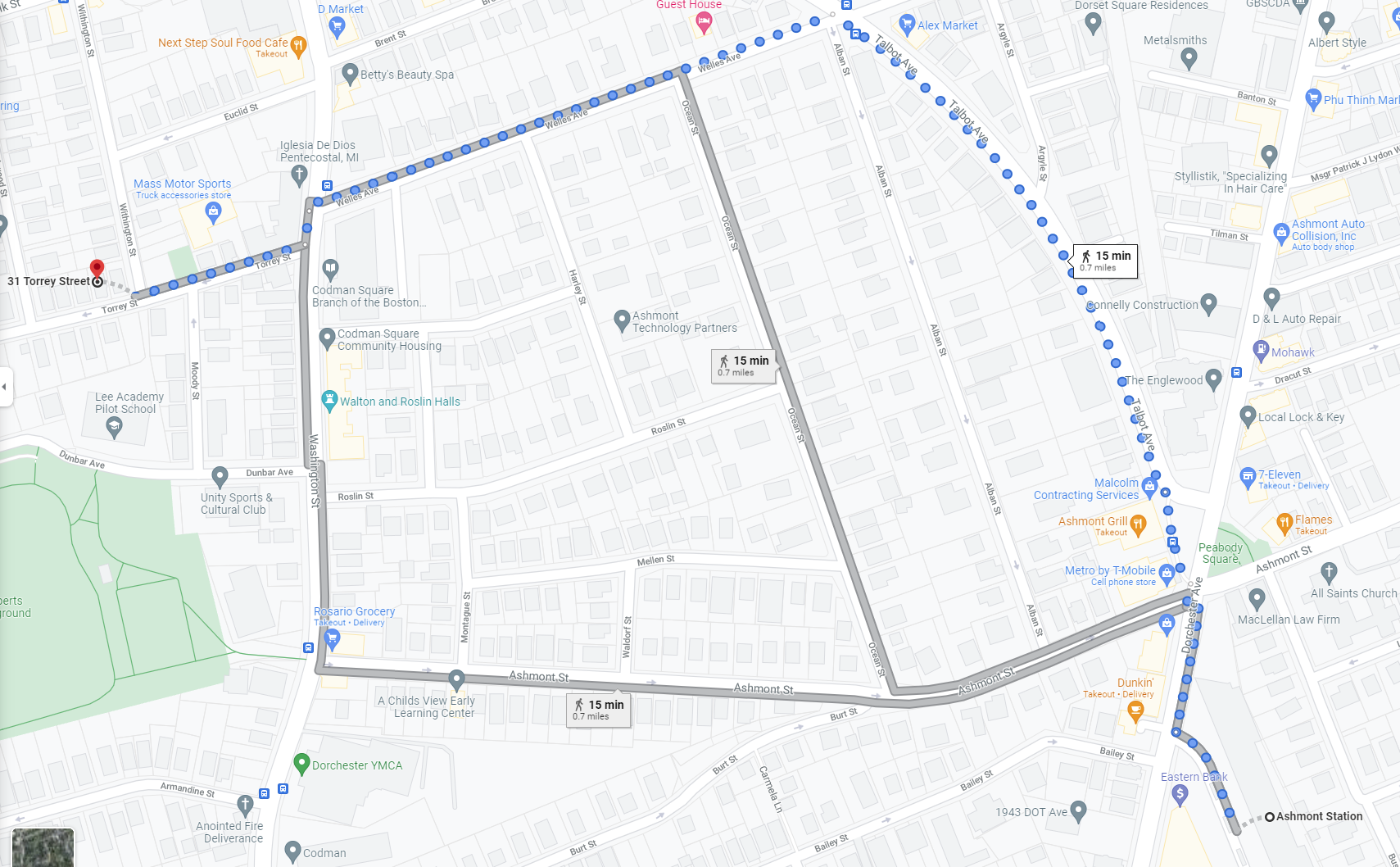 [Speaker Notes: Many people might think that it is dangerous to have conversations around race. It might be even more dangerous to navigate through controversial topics like Critical Race Theory. The goal of this talk is to help you develop a map to on how to navigate these issues.]
1. Know where you are Part 1.Understand Cultural Degrees of Separation to Assess Cultural Distance
Ralph Winter represents cultural degrees of separation as E0 (same culture), E1 (one degree removed), E2 (2 degrees removed)
Key dimensions that may influence degrees of separation or distance
Race/Ethnicity
Social class: poor, working, middle, upper
Gender
Language
Immigrant generation (first, second)
Country of origin
Christian vs. non-Christian (and various denominations)
Organizational values alignment
You learn how these dimensions affect your cultural distance based on your knowledge of yourself, other cultures and experience
[Speaker Notes: The field of missions has had concepts similar to that of intersectionality, but have presented them within a Christian worldview.]
1. Know where you are Part 2. Know Your Personal Cross-Cultural Sphere of Influence
Tier 3
Everyone Else
International Middle Class(other language)
Tier 2
Tier 1
WhiteUpperMiddleClass Women
Black Poor or Middle Class
WhiteMiddleClass
White & BlackWorking Class
Poor White
2+ Gen Latino/a & Asian Working Class
First Generation, Poor or Middle Class Latino/a or Asian
1. Know where you are Part 3. Understand How Maxwell’s Law of the Lid Can Apply Cross-Culturally
John Maxwell’s Law of the Lid:  “If your leadership rates an 8, then your effectiveness can never be greater than a 7.” This is because you can only effectively lead those at a 7 or below.
Your leadership level will vary across different cross-cultural groups
i.e., someone who is a level 8 leader with White middle-class men, might be a 5 with Black upper-middle class women
Each person will have a different cross-cultural sphere of influence (or leadership levels) across various groups given their cultural background, identity and personality
How Cross-Cultural Law of the Lid Plays Out Organizationally
Result: Senior Leadership is disproportionally WhiteClients from other race and class groups do not have as strong of success rate
1. Know where you are. Part 4. Know Your Organizational Cross-Cultural Sphere of Influence
Tier 3
Non-Christians SeekingAffordable Nonprofit Degrees(largely adult White & Black working class)
Everyone Else
Tier 2
Christians
in Nonprofit Professions
(largely Adult White & Black Working Class)
Tier 1
Asian &Latino Christians 
In NonprofitProfessions
Or ProgramParticipants
EvangelicalsServing the Poor
(largely Adult White & BlackWorking Class)
International Studentsin NGOs or ParachurchMinistries
Participants from Evangelical Programs Serving The Poor
(largely Adult White & Black Working Class)
Christians SeekingAffordable Degrees(largely adult White & Black working class)
[Speaker Notes: Recognize that much of systemic injustice is Caused by Cross-Cultural Limits of Dominant Groups]
1. Know where you are Part 5. Conduct Evaluation to Get Honest Measure of Organization’s Cultural Sphere of Influence
Clients
Assess demographics of participants (not showing up is a big indicator)
Assess success rates and complaints of clients across key cultural dimensions
Do you have adequate staffing that is culturally close to be able to meet their needs?
What is the difference in success rates of clients across Race/Ethnicity? Other Factors?Diagnosis: If the success rates are much lower for key target groups, then you are not focused enough on meeting the cultural needs of your clients?
See Sample Diversity Data Form at: https://www.philanthropyma.org/resources-tools/common-proposal-form
Those with resources
What are the key factors that they value that you are lacking that are limiting your ability to access resources?
Do you have adequate staffing to meet their needs (fundraising, accounting, volunteer management)?
Diagnosis: If you cannot access adequate resources you probably are not focused enough on serving those with resources
2. Know Where You Want to GoUse Appropriate Training & Leaders to Expand Cultural Intelligence
Identify Training & Leaders Appropriate for Your Goals
Nearly all-White
Nearly all non-White
Intervarsity Press
Sheila Wise Rowe
Robert Chao Romero
Carl Ellis
Brian Fikkert
Bob Lupton 
Ray Bakke
Tim Keller
Intervarsity Press
John Perkins
Brenda Salter McNeil
Miles McPherson
[Speaker Notes: Bob Jones Network
Dallas Statement on Social Justice
Renegade fear-mongers on social media
https://www.openbible.info/topics/fear_mongers
Overton_window]
3. Develop a plan to grow your cultural intelligence individually & organizationally
Individually
Head/Cognitive: Reading, taking a course, watching videos, learning a language
Heart/Affective: Cross-cultural friendships, attending cross-cultural church as a minority, immersion in cross-cultural community as a minority, being supervised cross-culturally
Hands/Psychomotor: Managing cross-culturally, working cross-culturally (peers), serving cross-culturally (clients)
Organizationally
Develop a cross-cultural assessment plan
Conduct interviews, analyze data & diagnose Problems
Develop a plan with develop Goals & Outcomes that stretch organization but not beyond its limit
Staffing & training strategy
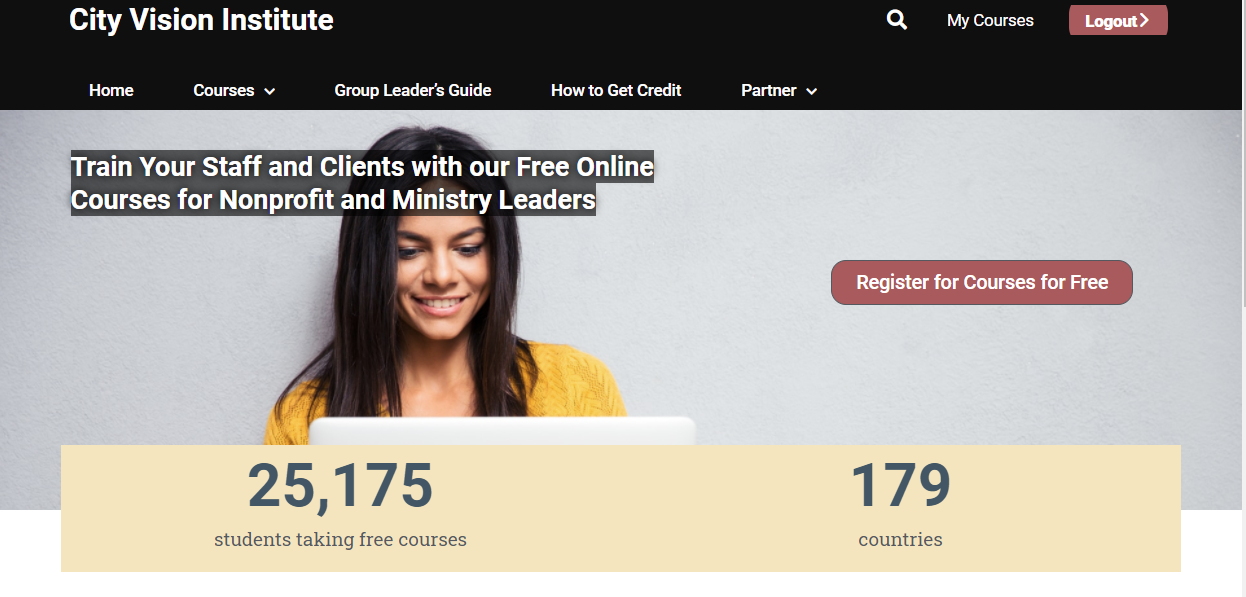 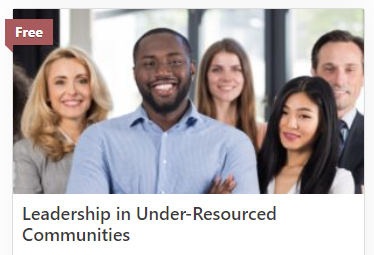 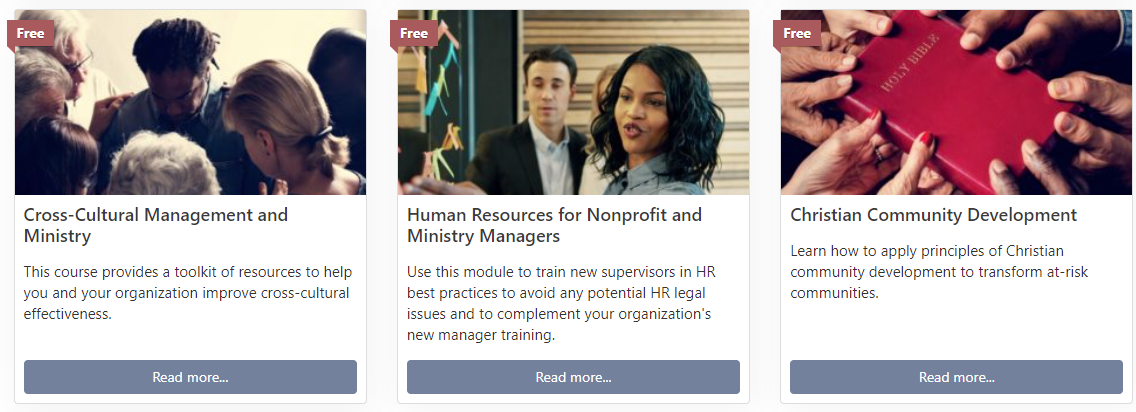 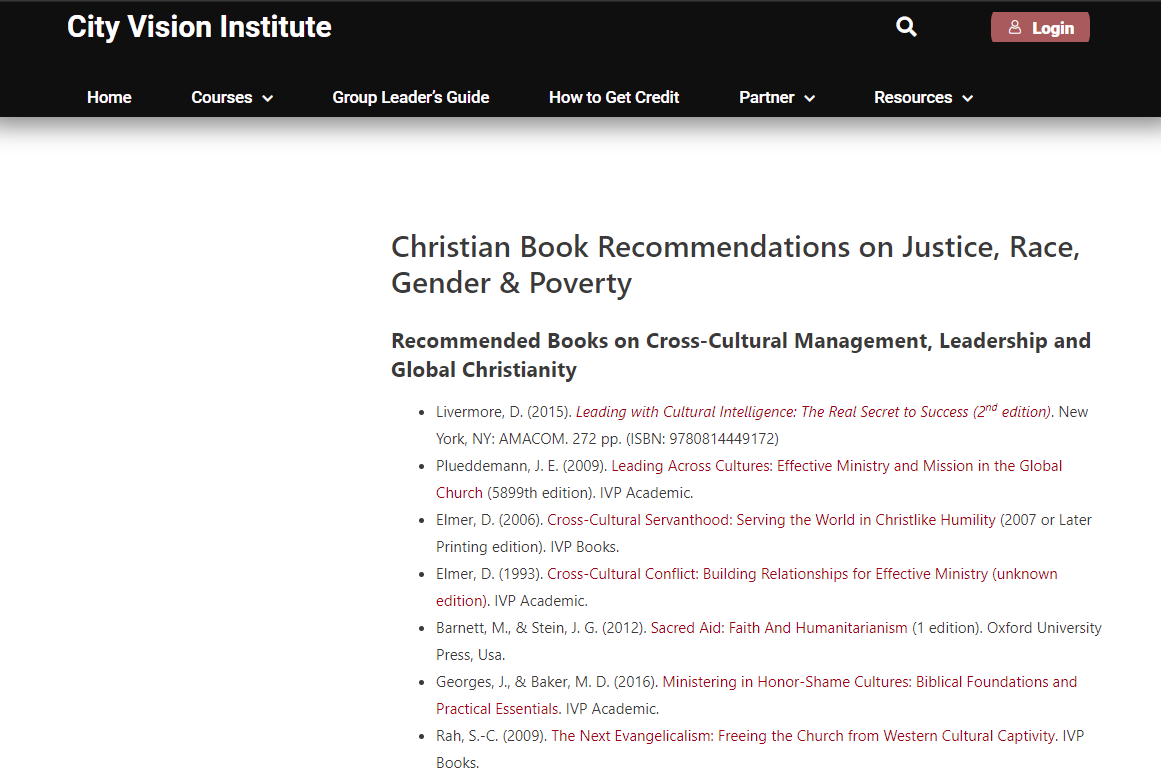 Appendix
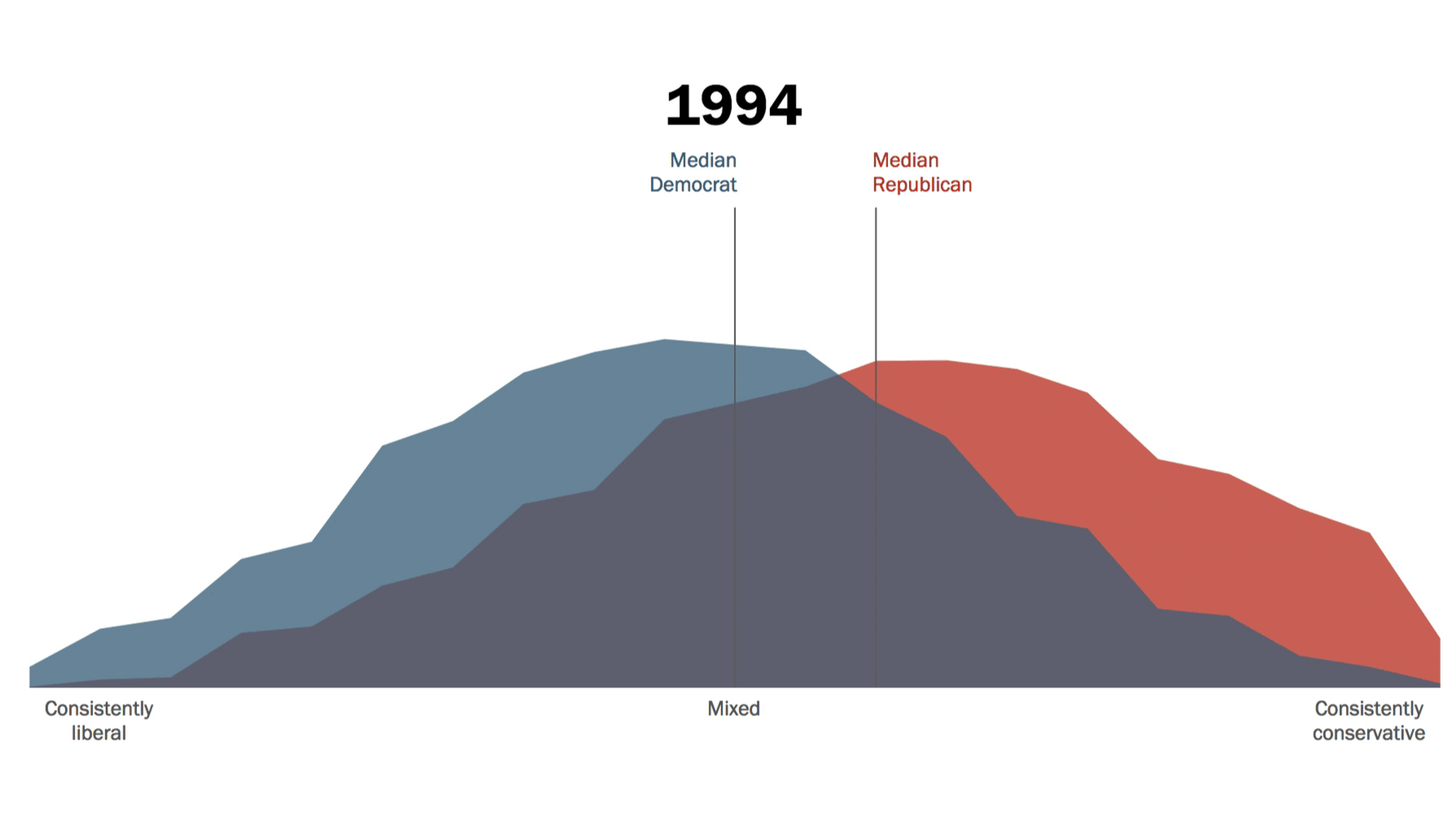 Increasing Political Polarization
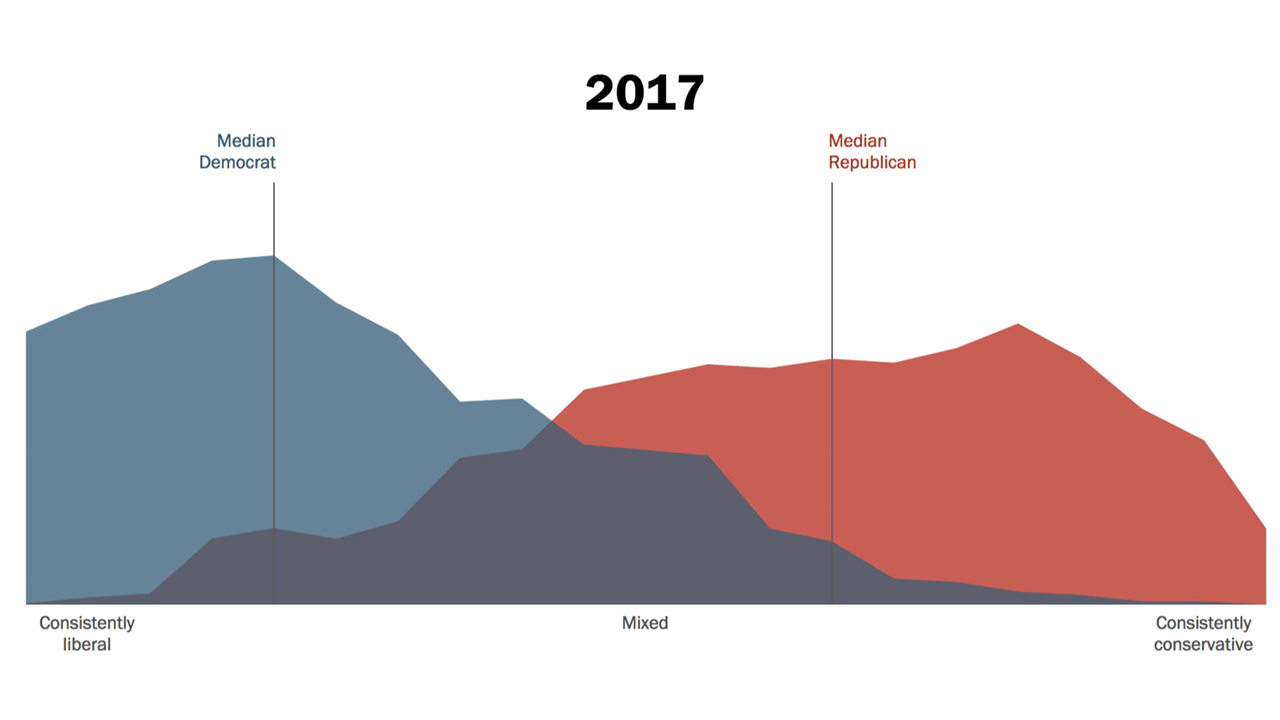 Source: “The Partisan Divide on Political Values Grows Even Wider” Pew Report 2017
The Spectrum of Secular Justice Theories
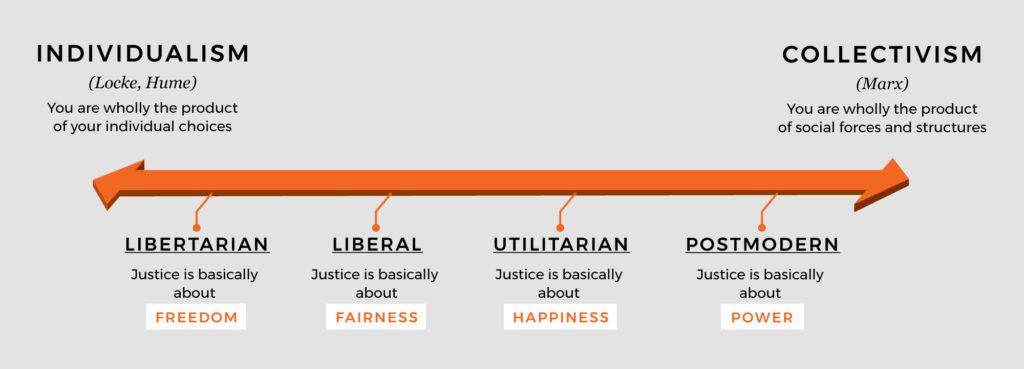 Source: Tim Keller https://quarterly.gospelinlife.com/a-biblical-critique-of-secular-justice-and-critical-theory/
Demographics of Most Cities Are Decades Ahead of National Demographic Trends
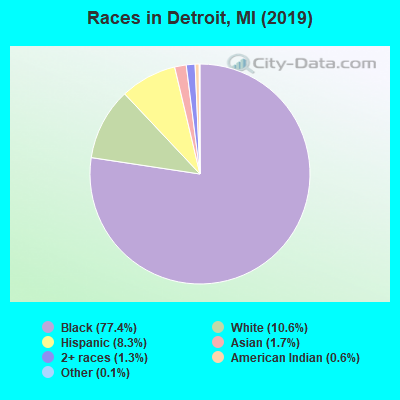 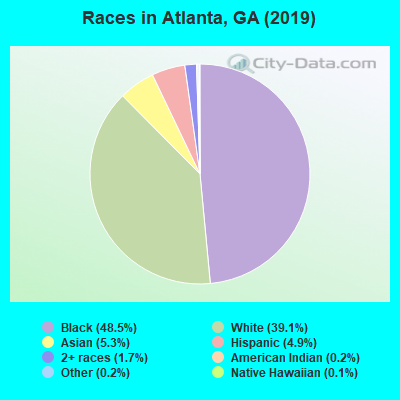 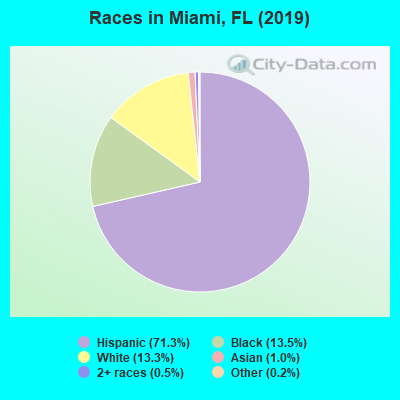 [Speaker Notes: What is it like growing up in a different racial context?
My story: Grew up attending white evangelical churches and schools and Black churches.
Grew up in racially mixed neighborhood
My spiritual formation in ministry came partly through mentorship of rescue missions and partly from CCDA and the black church
For most of our history about 2/3rds of our staff and board have been Black and Latino. Seasons where I was the only white person. That just felt normal to me.
The past few years, I feel like have two divorced parents that won’t talk to each other
I remember the good days when John Perkins was a keynote speaker at Promise keeper events and racial reconciliation was “cool”
Now you say the words “racial reconciliation” and far right accuses you of imposing critical race theory on them, the far left say it’s a term that’s too slanted toward white people

The reality is that many more people in younger generations are growing up in a context with more racial diversity than in previous generations.

To help address this, one of our top strengths at City Vision has been in helping others grow in their own cultural intelligence.]
How Significant Are External Pressures for Change?
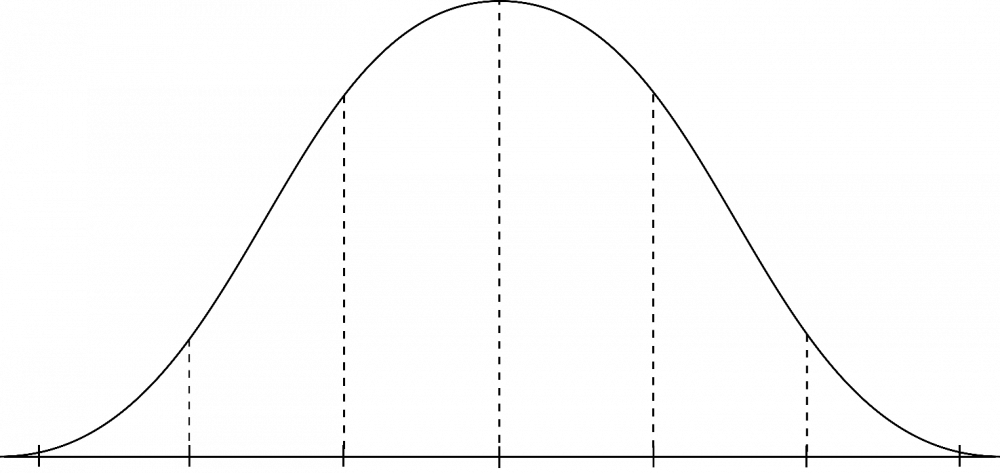 Great Need for Change
Less Immediate Need
Examples: Atlanta, Miami, Detroit, San Francisco, South Africa, etc.
Majority of clients are of different race/ethnicity of leadership
Extended community/city is different racial/ethnic group than leadership
Younger donors (including evangelicals) in your region strongly value diversity in leadership
Examples: ministries serving regions with predominantly white poverty (Montana, Omaha, etc.)
Limited differences in leadership and clients
Extended community/city is White and conservative
Donors in your region do not place significant value on diversity
[Speaker Notes: Part of what makes talking to a group like this difficult is the wide range of organizations and contexts you serve in.
Phrase “The future is already here, it’s just not evenly distributed.” not only applies to technology, but it also applies to demographic changes.
Younger donors may view rescue missions as too old school]
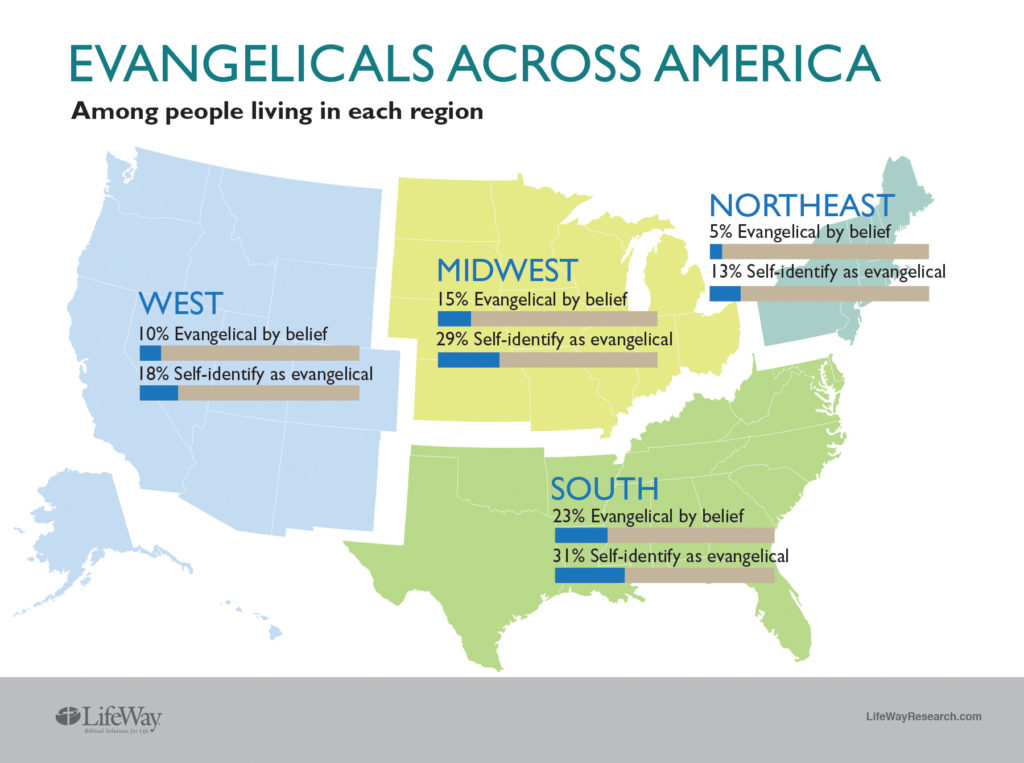 Source https://lifewayresearch.com/2017/12/06/many-evangelicals-dont-hold-evangelical-beliefs/
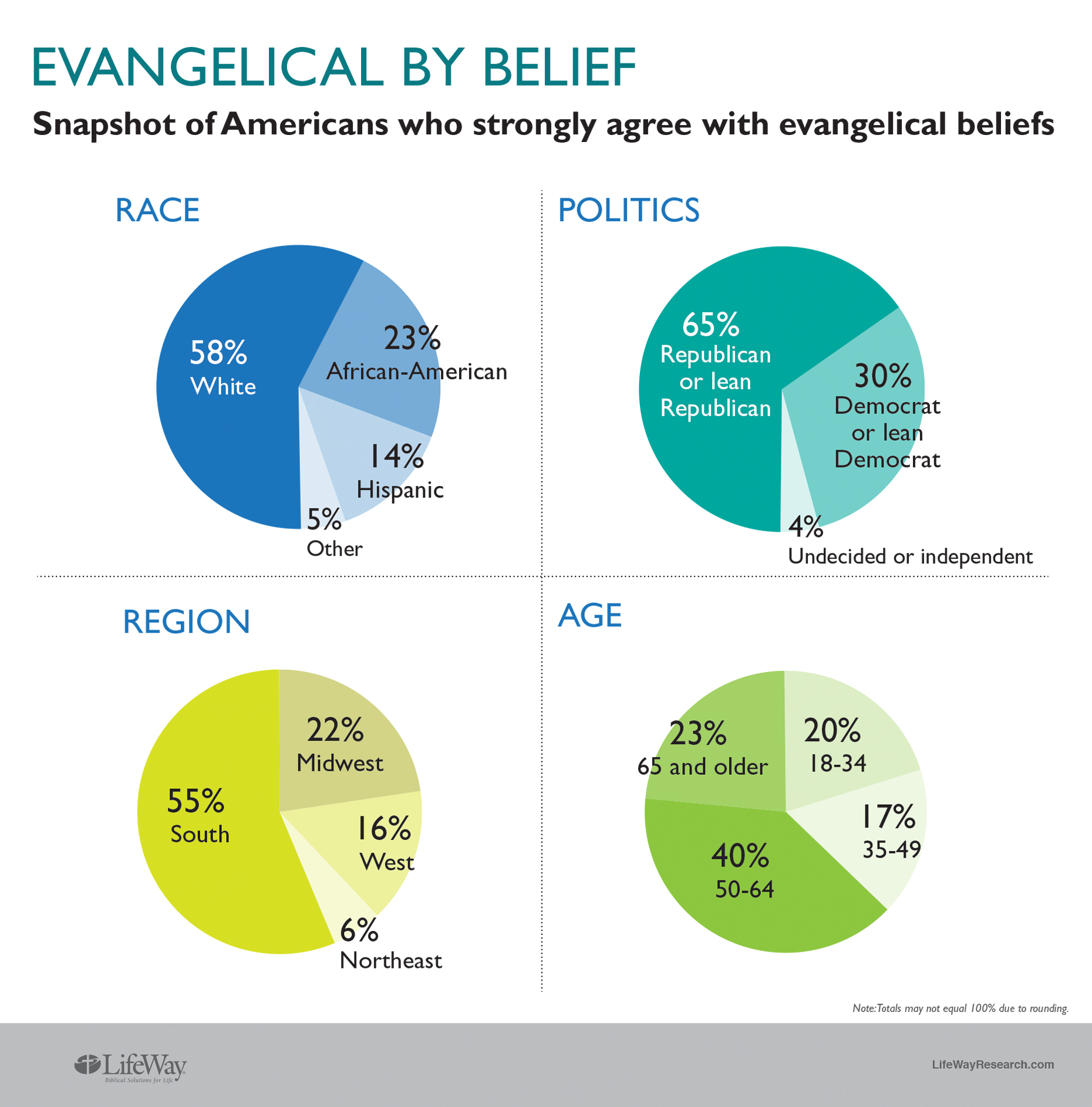 Source: http://lifewayresearch.com/wp-content/uploads/2017/12/Evangelical-Beliefs-and-Identity.pdf
Case Study: Cape Town City Mission
Context
Leadership was White as apartheid was ending
Radical change of cultural norms in post-apartheid South Africa
Dominant culture viewed white-led missions as a colonial mentality and decided to stop supporting organizations that were disproportionately white in their leadership 
Strategic Choices
Transitioned from white leadership
Many programs either were ended or became independent
Dramatically increased focus on systemic change
Charity Focus vs. Systemic Focus
10,000 street children in Cape Town with beds for 50
Systemically-focused partnership with city that reduced number of street children to only 800 children on the street
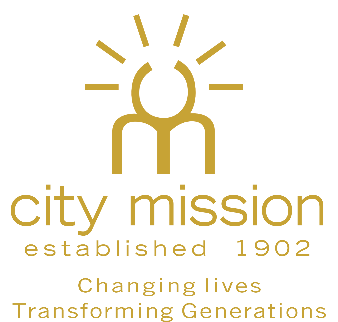 [Speaker Notes: I spent a summer in 1993 at Cape Town City Mission while apartheid was being dismantled. Visited them about 15 years later]
Case Study TechMission (parent of City Vision University)
Context
AmeriCorps National Grantee until 2013
National leader in racial diversity in entire AmeriCorps program
Targeted by Obama administration for defending religious hiring rights of evangelical AmeriCorps sites

Strategic Choices
Walked away from 75% of funding rather than compromise religious hiring rights
Stopped taking direct government grants
Pivoted funding model from 75% donor income to 75% earned income
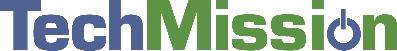 [Speaker Notes: Should not have ignored cautions about taking government funds]
5. Recognize and Work Against the Fact That Most Non-Intentional Systemic Injustice is Caused by Cross-Cultural Limits of Dominant Groups
Even with the best intentions, the limitations of your cultural sphere of influence will create extra barriers (bias) for those more on the outside
Resources tend to be concentrated in White, Western, Middle/Upper Class and Male
See presentation at: https://www.slideshare.net/techmission/nonprofit-funding-bias-and-foundation-diversity
Goals
Achieve balance between stretching your personal and organizational cultural sphere of influence to the extent possible, but not so much that it creates personal or organizational disfunction that hurt your ability to achieve your mission
Don’t discriminate in ways that would perpetuate injustice, but also don’t mislead
Know your cultural identity, stretch your identity, but live within the limits of your identity
Goal: Stretch organization’s cross-cultural limits to maximize long-term mission effectiveness
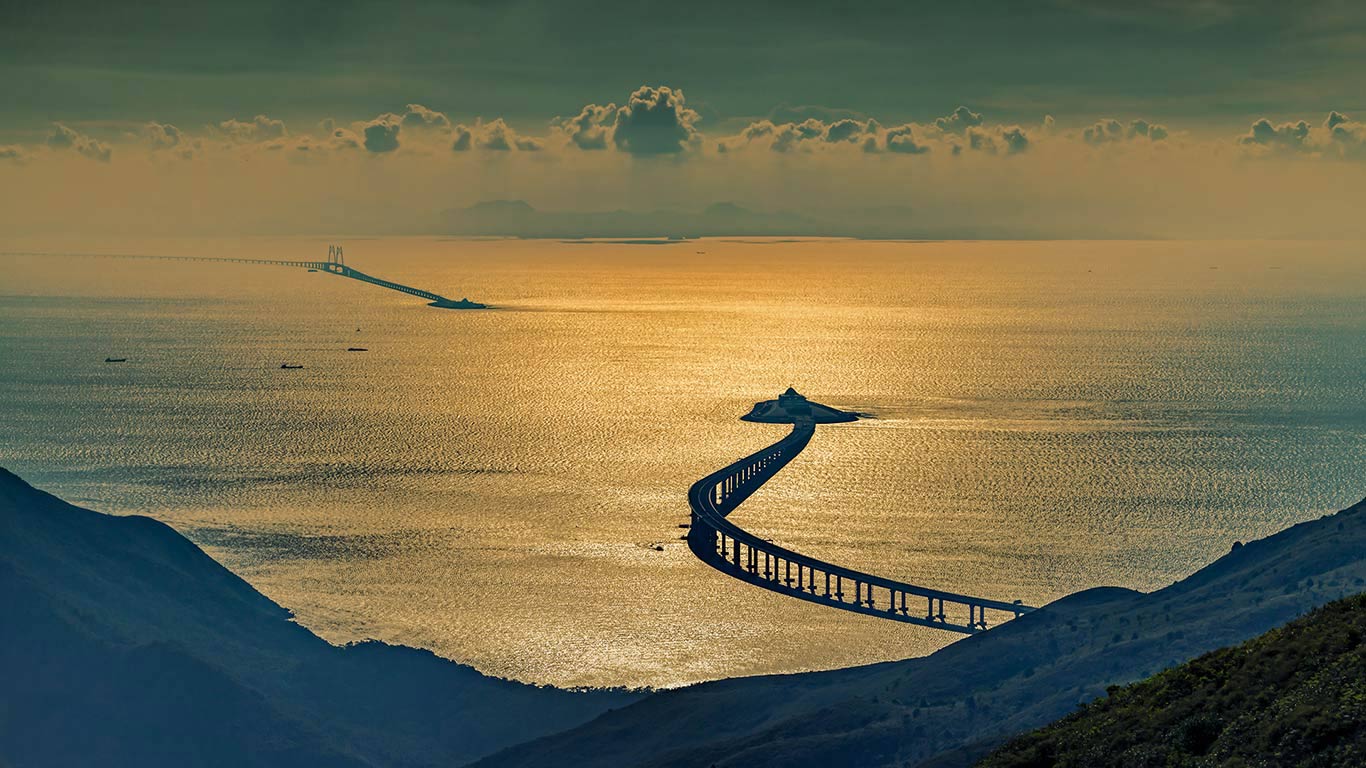 Our Clients
Resources
Funders
Dominant Culture
7. Recognize Factors that Will Make Cross-Cultural Challenges More Difficult for Individuals
Factors
How strong is the fit with the organizational values? (on the right bus)
How strong is the alignment of the person with the requirements of their position? (on the right seat on the bus)
How healthy is the organization overall?
Principles
If any of these are off, it will make cross-cultural challenges much more difficult
Some organizations will push justice too far to the point where it creates organizational dysfunction that decrease its organizational sphere of influence
Other organizations will “cheat” and gain the short-term performance benefit of not stretching cross-culturally (homogeneous unit principle of ministry)
9. Develop a plan to grow your organizational cross-cultural sphere of influence
Situational Analysis
Develop a cross-cultural assessment plan
Conduct interviews & analyze data
Diagnose Problems
Develop Plan
Develop Goals & Outcomes that stretch organization but not beyond its limit
Staffing strategy
Christian Organizations Specialize in Processing Different Types of Group Trauma
Ethnic Churches
& Organizations
Lower/working Class
White Churches
& Organizations
Gender Specific Groups
Racial Trauma
Dominant CultureOrganizations
Good for Healing Personal Trauma
Class-Based Trauma
Gender-BasedTrauma
Group dynamics make it difficult to process all three in the same group
Interpreting racial ideologies through a trauma-informed perspectivehelps avoid some unhelpful intellectual and political bickering
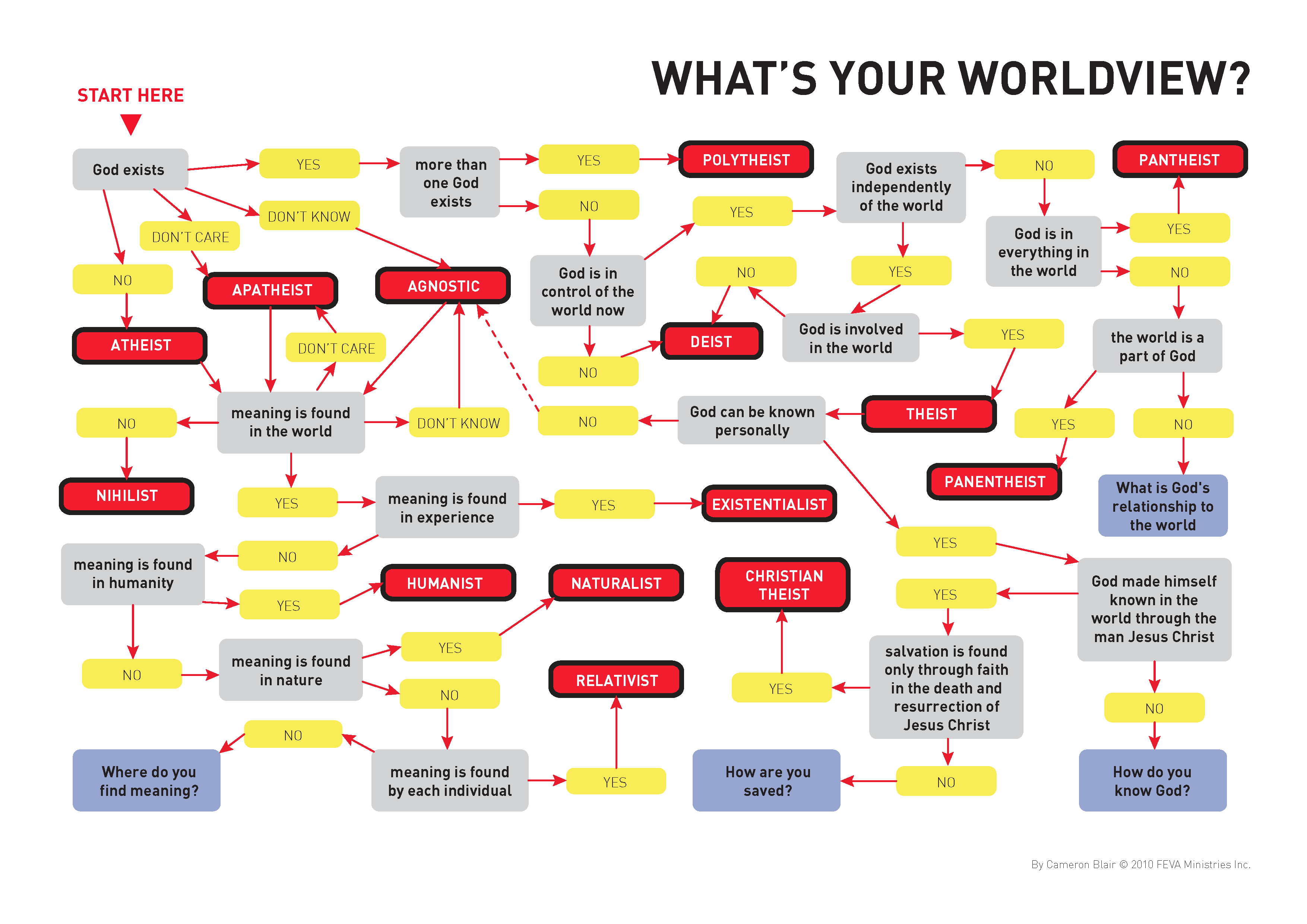 Weak Integration: The Problem with a Christmas Tree Approach to Christian Integration
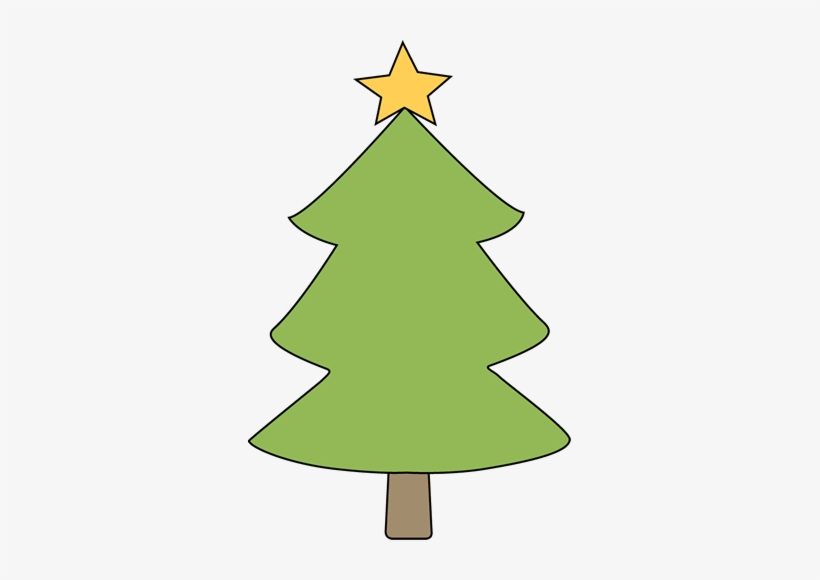 ChristianConcept
SecularWorldview